XXVII Каргинские чтения 2021
Всероссийская научно-техническая конференция молодых ученых «Физика, химия и новые технологии»
«КИНЕТИЧЕСКОЕ ИССЛЕДОВАНИЕ ПОЛУЧЕНИЯ ЖИРНЫХ СПИРТОВ МЕТОДОМ ГИДРИРОВАНИЯ ЖИРНЫХ КИСЛОТ»
Монжаренко М.А.
Тверской государственный технический университет
Методология
Цель: 
Изучение влияния температуры парциального давления водорода, концентрации субстрата, скорости перемешивания на скорость процесса гидрирования карбоксильной группы стеариновой кислоты
Методы определения:
Процесс гидрирования осуществлялся реакторной системе серии Parr 5000 Multiple (Parr Instrument, США), оснащенной магнитной мешалкой.
Анализ жидкой фазы проводили с помощью газового хроматографа GC-2010 и масс-спектрометра GCMS-QP2010S (SHIMADZU, Япония).
Использование жирных спиртов
При синтезе ПАВ
В металлургической 
промышленности
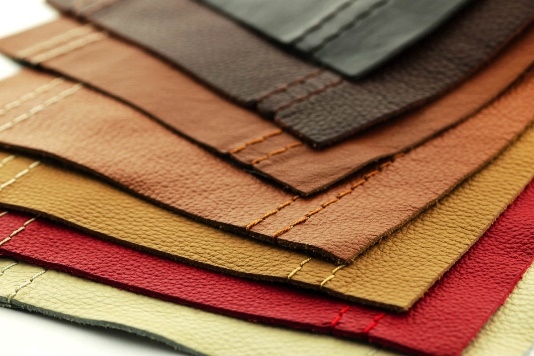 В фармацевтической
промышленности
В кожевенной
 промышленности
В косметической
 промышленности
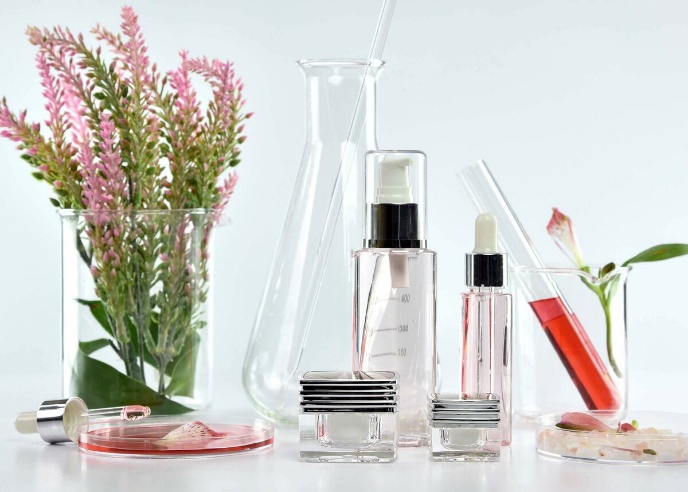 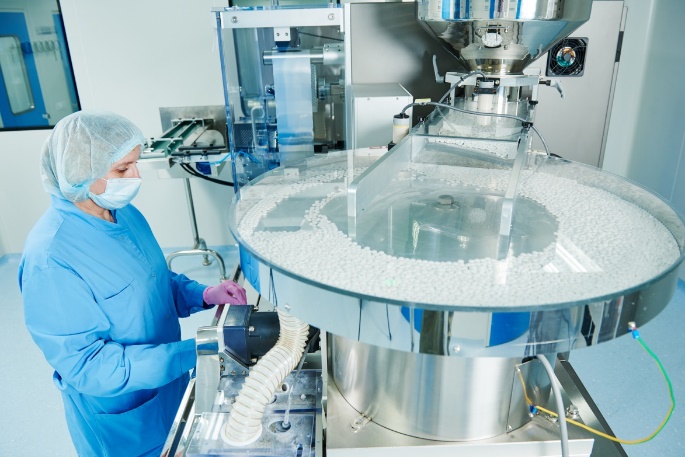 Условия реакции
Растворитель: н-гексан.
Катализатор: 1%Pd/MN-270.
Температура: 80-120°С
Парциальное давление водорода: 1.0-4.0 Мпа
Концентрация стеариновой кислоты в гексане: 0.2 моль/л
Масса катализатора:  0.05 г.
Выводы кинетического исследования
Исследование влияния температуры на процесс получения стеарилового спирта показал, что с ростом температуры закономерно растет скорость расходования стеариновой кислоты.
Анализ влияния температуры на скорость расходования субстрата позволил рассчитать кажущуюся энергию активации процесса с использованием катализатора 1%Pd/MN-270. 
Величина кажущейся энергии активации составила 75 кДж/моль. 
Наибольший выход стеарилового спирта наблюдался при температуре 100 ºС. 
Наиболее оптимальным является давление водорода, равное 3 МПа.
Выводы кинетического исследование
Наиболее оптимальным является давление водорода, равное 3 МПа. 
Снижение парциального давления водорода сдвигает селективность к образованию стеаринового альдегида. Увеличение давления приводит к образованию большого количества октадекана.
Рис. 1. Зависимость скорости расходования субстрата и образования продукта от давления водорода
Спасибо за внимание!